TRABAJO DE TITULACIÓN, PREVIO A LA OBTENCIÓN DEL TÍTULO DE INGENIERA COMERCIAL 
 
TEMA: INTELIGENCIA EMOCIONAL EN EL DESEMPEÑO LABORAL DE LOS DOCENTES DE  INSTITUCIONES EDUCATIVAS DE PUERTO AYORA, CANTÓN SANTA CRUZ.

AUTOR: GAMBOA PARRA, LOURDES CECILIA 
 
DIRECTOR: ING. BUENO ARÉVALO, EDGAR RENÉ
CO DIRECTOR: DRA. REA DÁVALOS, MARTHA PATRICIA
 
Sangolquí, 01 de abril de 2021
CONTENIDO
CAPÍTULO I
Objeto de estudio
Árbol de problemas
Objetivos
CAPÍTULO IV
Análisis e interpretación de resultados
CAPÍTULO II
CAPÍTULO V
- Marco Teórico
Conclusiones y Recomendaciones
CAPÍTULO III
- Marco Metodológico
OBJETO DE ESTUDIO
NACIONAL GALÁPAGOS
GALO PLAZA LASSO
MIGUEL ÁNGEL CAZARES
RUNAKUNAPAK YACHAY
JULIO HUMBRTO 
PUEBLA CASTELLANOS
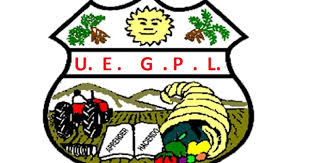 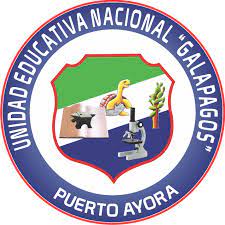 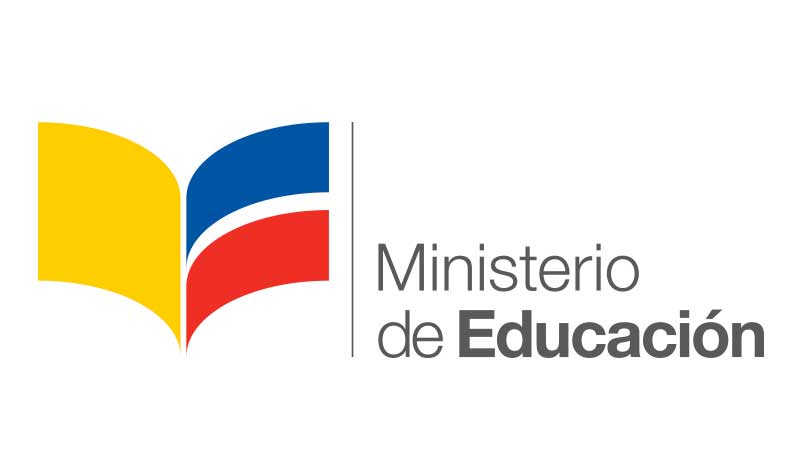 UNIDAD EDUCATIVA 
SAN FRANCISCO DE ASÍS
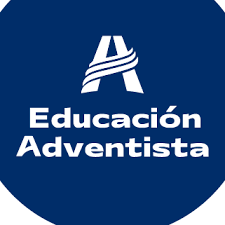 ADVENTISTA 
LOMA LINDA
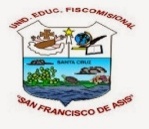 UNIDAD EDUCATIVA 
MODELO
TOMÁS DE BERLANGA
CAOPOLITÁN MARÍN
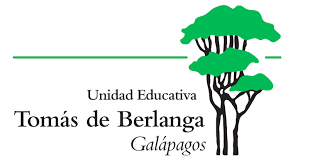 ESCUELA FISCAL MIXTA 
OSWALDO GUAYASAMÍN
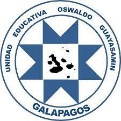 DELIA IBARRA DE VELASCO
ÁRBOL DE PROBLEMAS
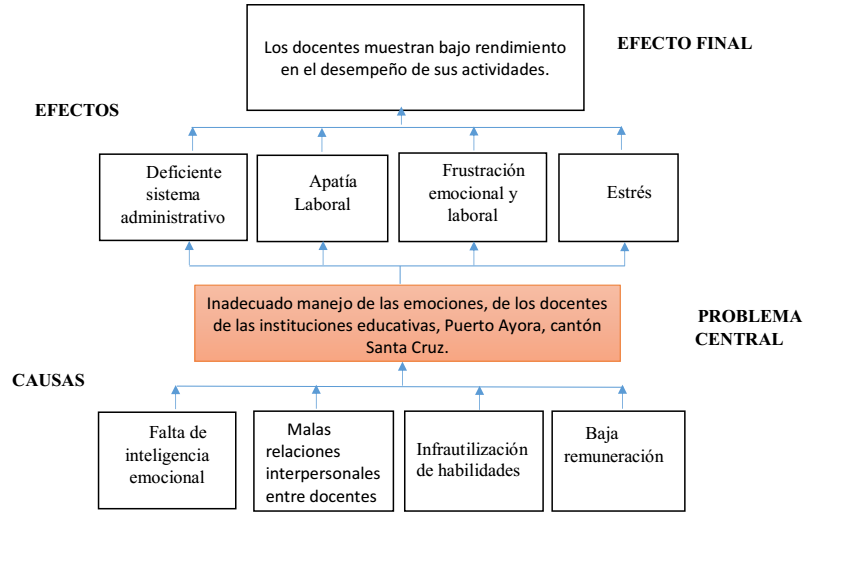 OBJETIVOS
OBJETIVO GENERAL
Determinar la relación de la inteligencia emocional con el desempeño laboral de los docentes de las instituciones educativas de Puerto Ayora, cantón Santa Cruz
OBJETIVOS ESPECÍFICOS
Conocer el manejo de la inteligencia emocional de los docentes.
Identificar el desempeño laboral de los docentes.
Establecer la correlación que existe entre la inteligencia emocional y el desempeño laboral.
Recomendar estrategias que permitan mejorar el manejo de la inteligencia emocional.
MARCO TEÓRICO
INTELIGENCIA EMOCIONAL – DESEMPEÑO LABORAL
INTELIGENCIA EMOCIONAL
Es un concepto definido por (Mayer&Salovey), como una habilidad de percibir, asimilar, comprender, regular las propias emociones y de los demás, promoviendo un crecimiento emocional e intelectual.
DESEMPEÑO LABORAL
Chiavenato, expone que el desempeño laboral es “eficacia del personal dentro de las organizaciones, la cual es necesaria para la organización, funcionando el individuo con una gran labor y satisfacción laboral”.
TEORÍAS DE SOPORTE
INTELIGENCIA EMOCIONAL
DESEMPEÑO LABORAL
Teoría de las inteligencias múltiples.
Teoría de la Inteligencia Emocional de Goleman.
Teoría de las Necesidades de Maslow.
Teoría triárquica de la inteligencia. 
Analítica, creativa y práctica.
VARIABLES DE ESTUDIO
VARIABLE DEPENDIENTE
VARIABLE INDEPENDIENTE
Desempeño Laboral
Inteligencia Emocional
Autoconocimiento .
Producto
Cualidad
Autorregulación de las emociones
Conocimiento del trabajo
Cooperación
Motivación
Creatividad
Empatía
Responsabilidad
Habilidades Sociales
MARCO METODOLÓGICO
ENFOQUE DE LA INVESTIGACIÓN
CUALITATIVO
CUANTITATIVO
MARCO METODOLÓGICO
TIPOLOGÍA DE LA INVESTIGACIÓN
Por su finalidad: Aplicada
Por el control de las variables: 
No experimental  transversal
Por las fuentes de información: 
Primarias y secundarias
Por el alcance: 
Correlacional
Por las unidades de análisis: 
Docentes
MARCO METODOLÓGICO
Población de estudio
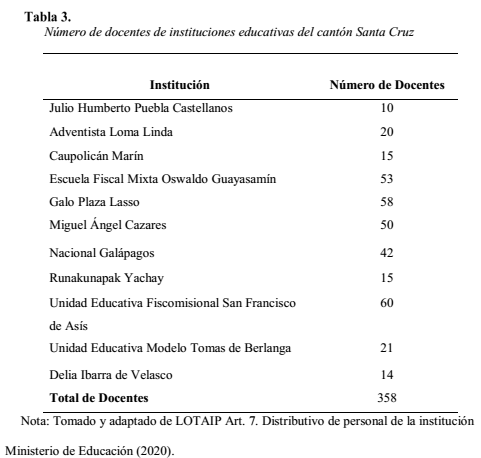 POBLACIÓN Y MUESTRA
Para el cálculo de la muestra se aplica la fórmula de una población finita:
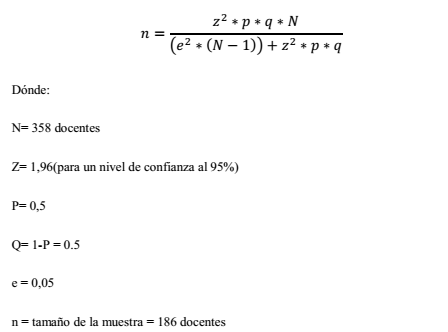 ANÁLISIS E INTERPRETACIÓN DE RESULTADOS
Para el análisis de los datos se utilizará:
Estadística Descriptiva
Desarrollar técnicas de reducir datos.
Estadística Inferencial
Contraste de hipótesis
ESTADÍSTICA DESCRIPTIVA
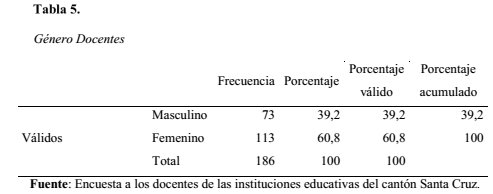 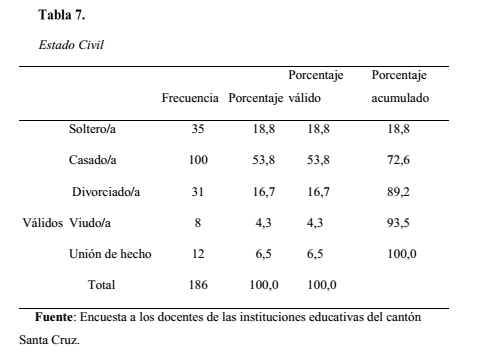 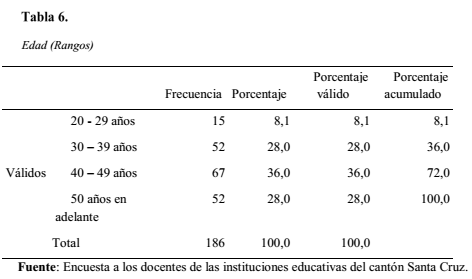 ESTADÍSTICA DESCRIPTIVA
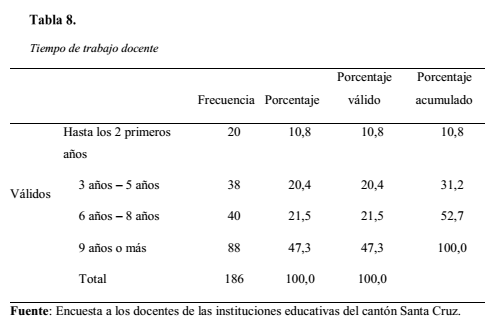 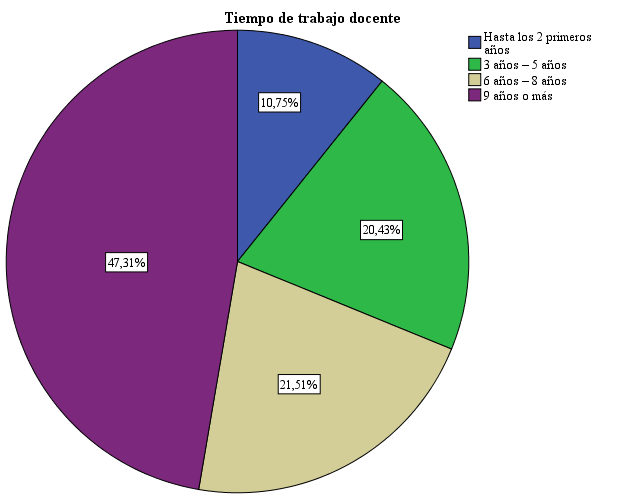 ESTADÍSTICA DESCRIPTIVA
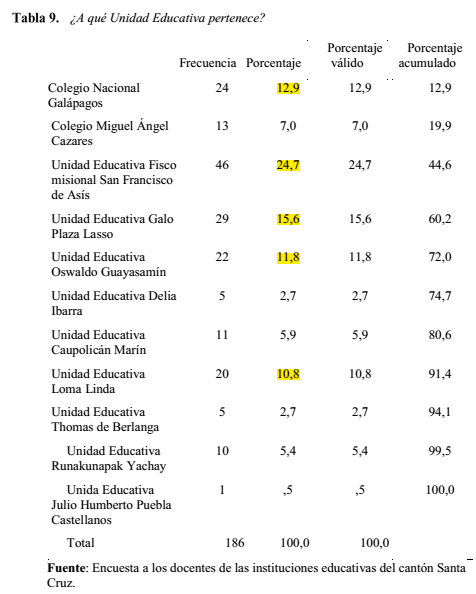 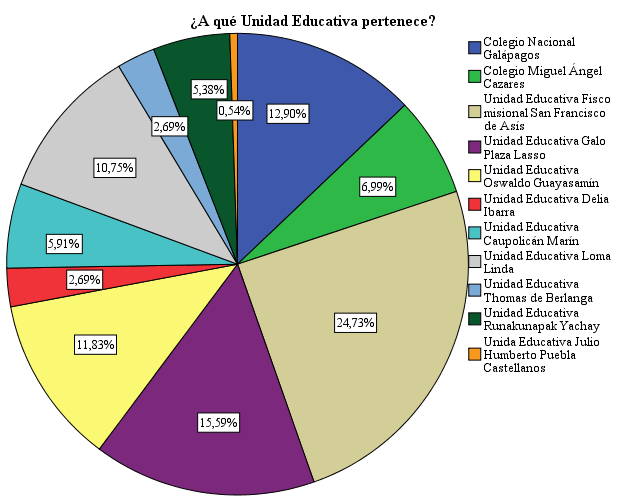 ESTADÍSTICA DESCRIPTIVA
Emociones en nivel profesional
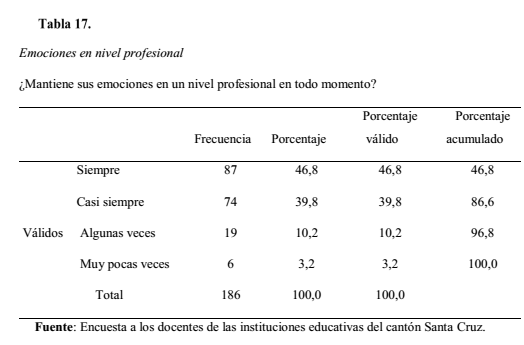 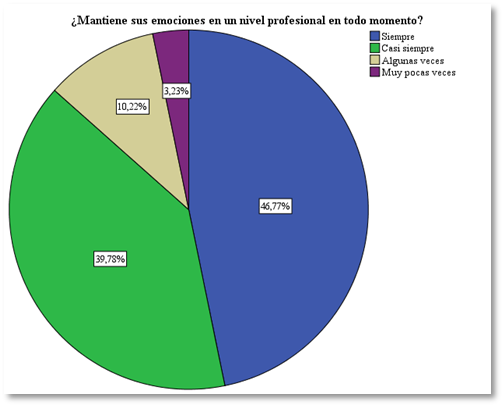 ESTADÍSTICA DESCRIPTIVA
Nivel de Desempeño Laboral
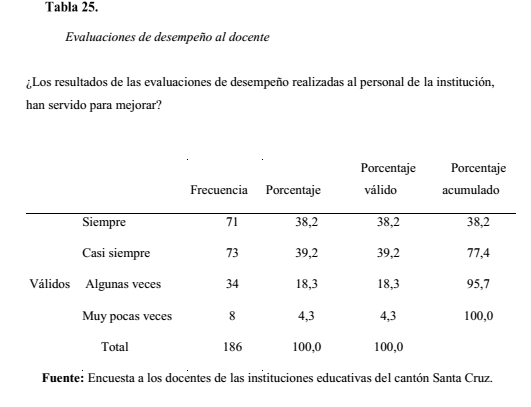 ESTADÍSTICA INFERENCIAL
Comprobación de la Hipótesis
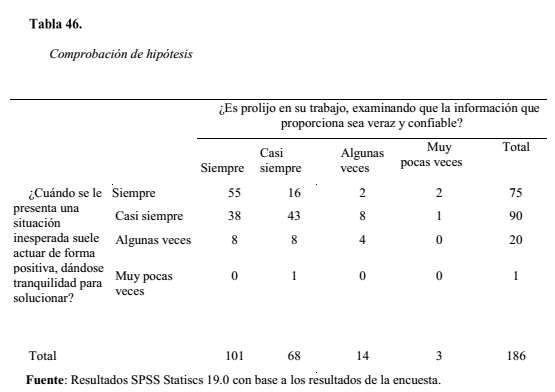 ESTADÍSTICA INFERENCIAL
Comprobación de la Hipótesis
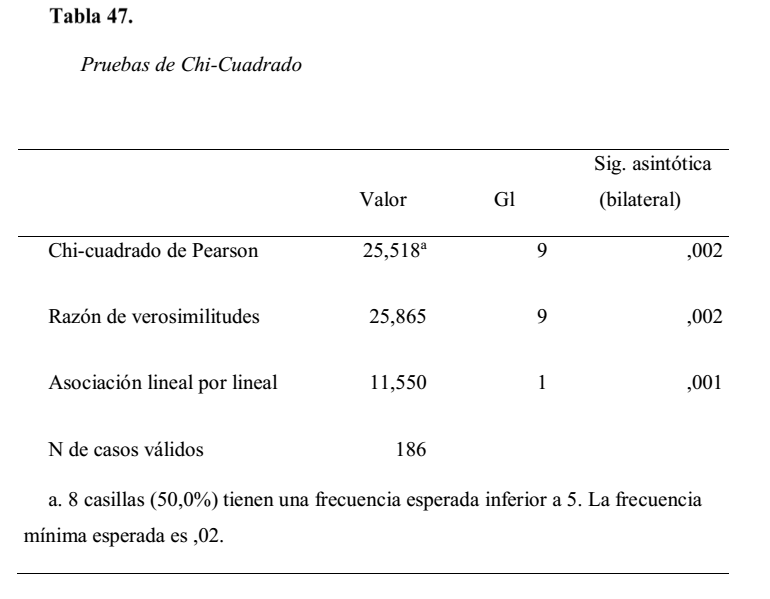 Relación y asociación que existen entre dos o tres variables
CONCLUSIONES
La presente investigación tuvo como objeto evaluar la inteligencia emocional y su relación con el desempeño laboral.
Los resultados para comprobar la hipótesis, se realizó el chi-cuadrado para determinar la incidencia de la inteligencia emocional en el desempeño laboral.
Al determinar la incidencia se elaboró una guía de  estrategias que ayudará a los docentes a manejar la inteligencia emocional.
RECOMENDACIONES
Ampliar el desempeño laboral utilizando modelos de competencias basados en inteligencia emocional para las instituciones educativas del cantón Santa Cruz.
Brindar capacitaciones a los docentes de como manejar la inteligencia emocional y de como este influye en el desempeño laboral.
Desarrollar evaluaciones trimestrales en la que se mida la inteligencia emocional y desempeño laboral, con el objeto de contar con información sobre el avance de dichas variables.
Socializar la guía de estrategias para mejorar la inteligencia emocional a los docentes.
GUÍA DE ESTRATEGIAS
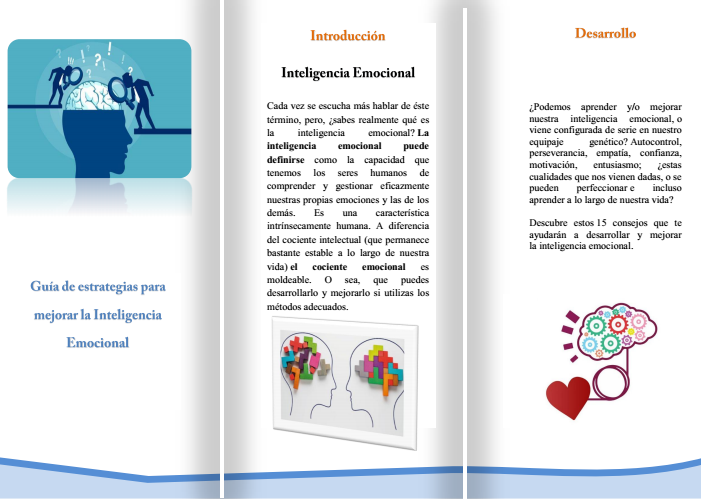 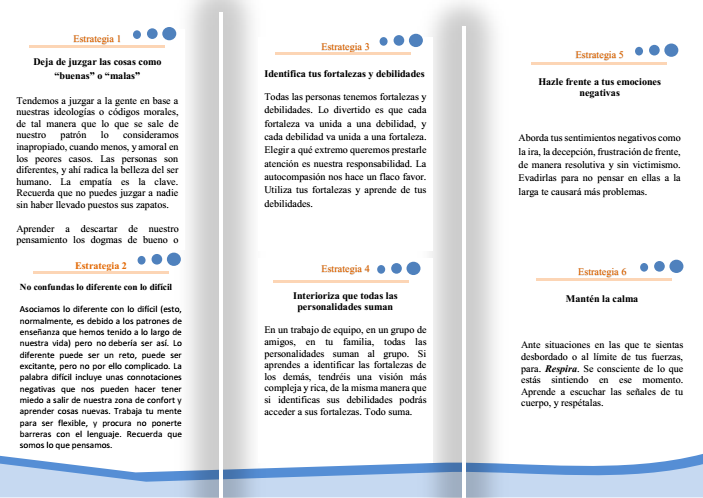 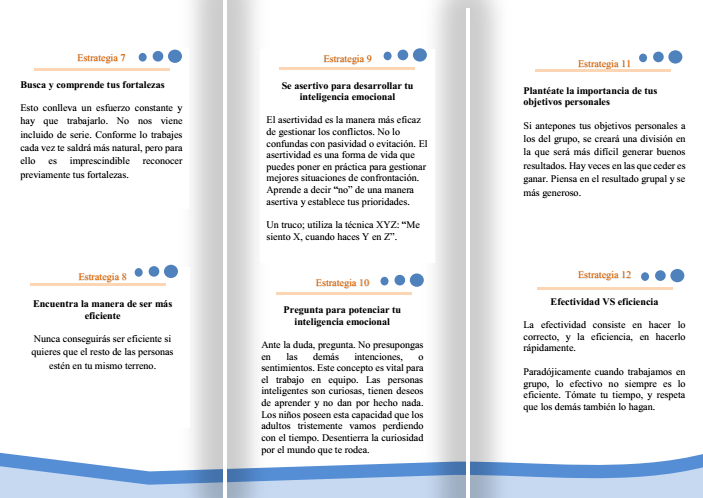 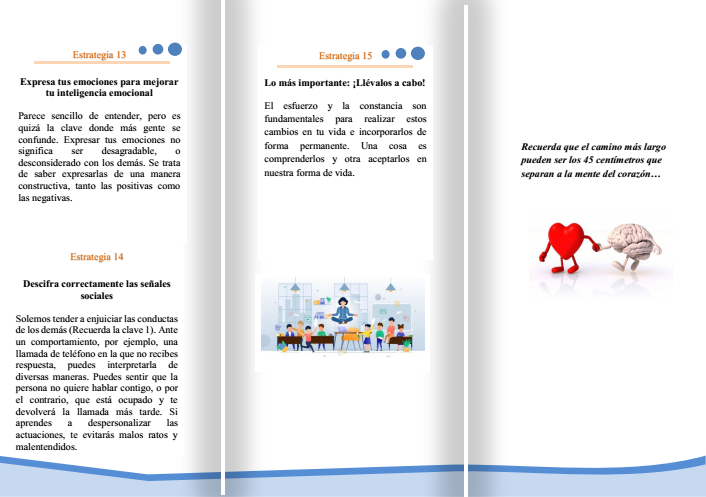 GRACIAS